LEALISE
Benjamain
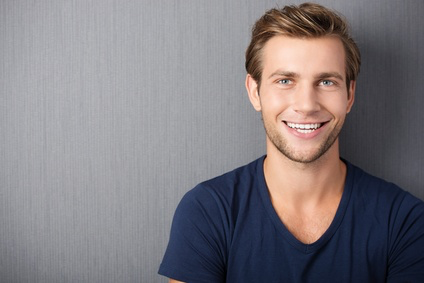 PROFILO
Lorem ipsum dolor sit amet, consectetur adipiscing elit. Morbi tristique sapien nec nulla rutrum imperdiet. Nullam faucibus augue id velit luctus maximus. Interdum et malesuada fames ac ante ipsum primis in faucibus. Etiam bibendum, ante nec luctus posuere.
TITOLO DELLA POSIZIONE
FORMAZIONE
2013-2014
CONTATTI
000 111 333
12 Street Name
Roma
name@mail.com
http://twitter.com/benj
2013-2014
LINGUE
ESPERIENZA
2013-2014
COMPETENZE
2013-2014
2013-2014